Transition
Why do we plan for transition?
What strategies can be used?
The plan for this year
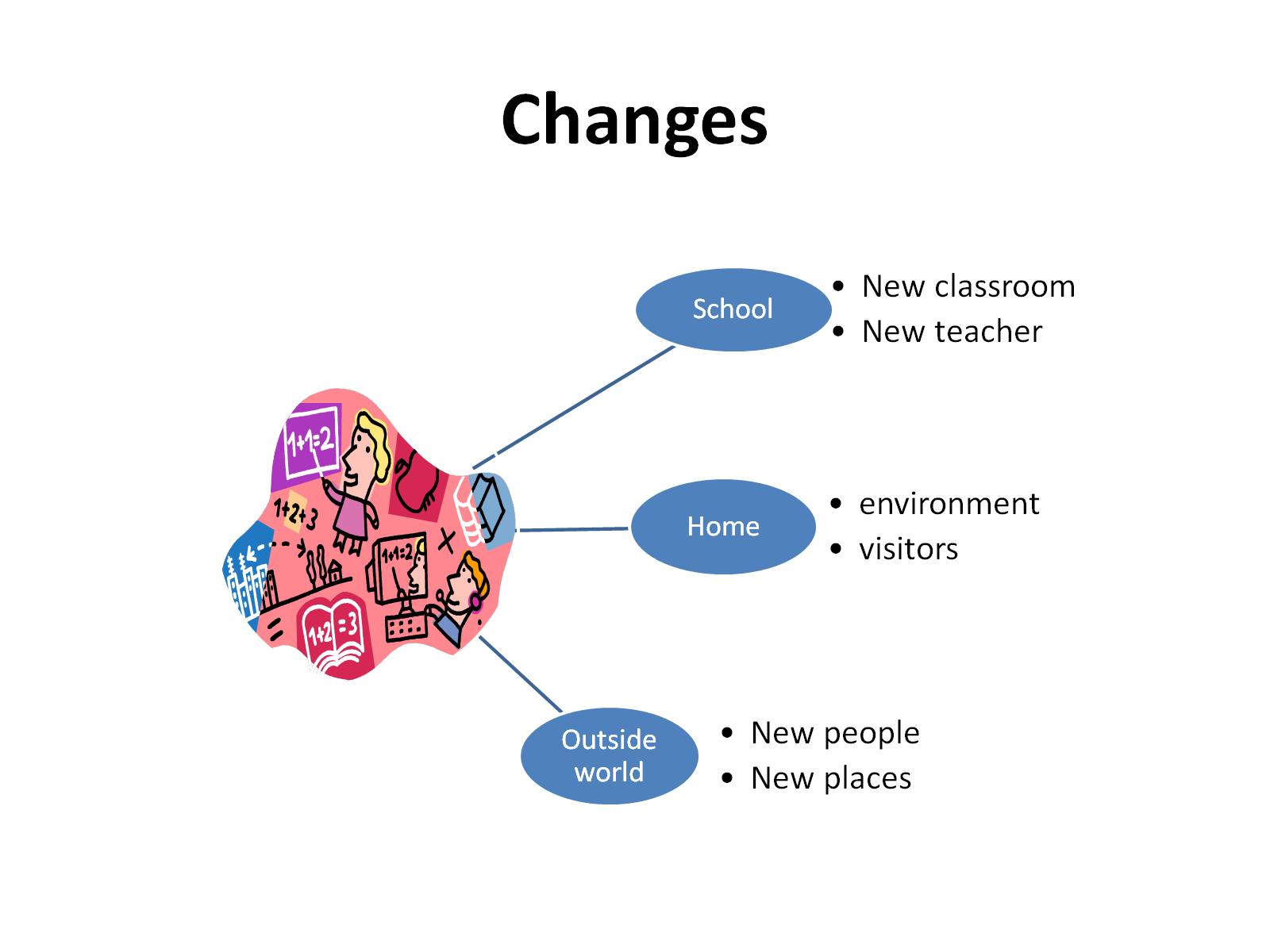 Changes
[Speaker Notes: Changes can’t be avoided.
 They are part of everyday life and we teach the children that changing things is a way of moving forward (that they are positive).
However, we are aware that many children, as we do, can find some changes difficult and this can lead to anxiety.
It is important that we remain positive about changes that are afoot.]
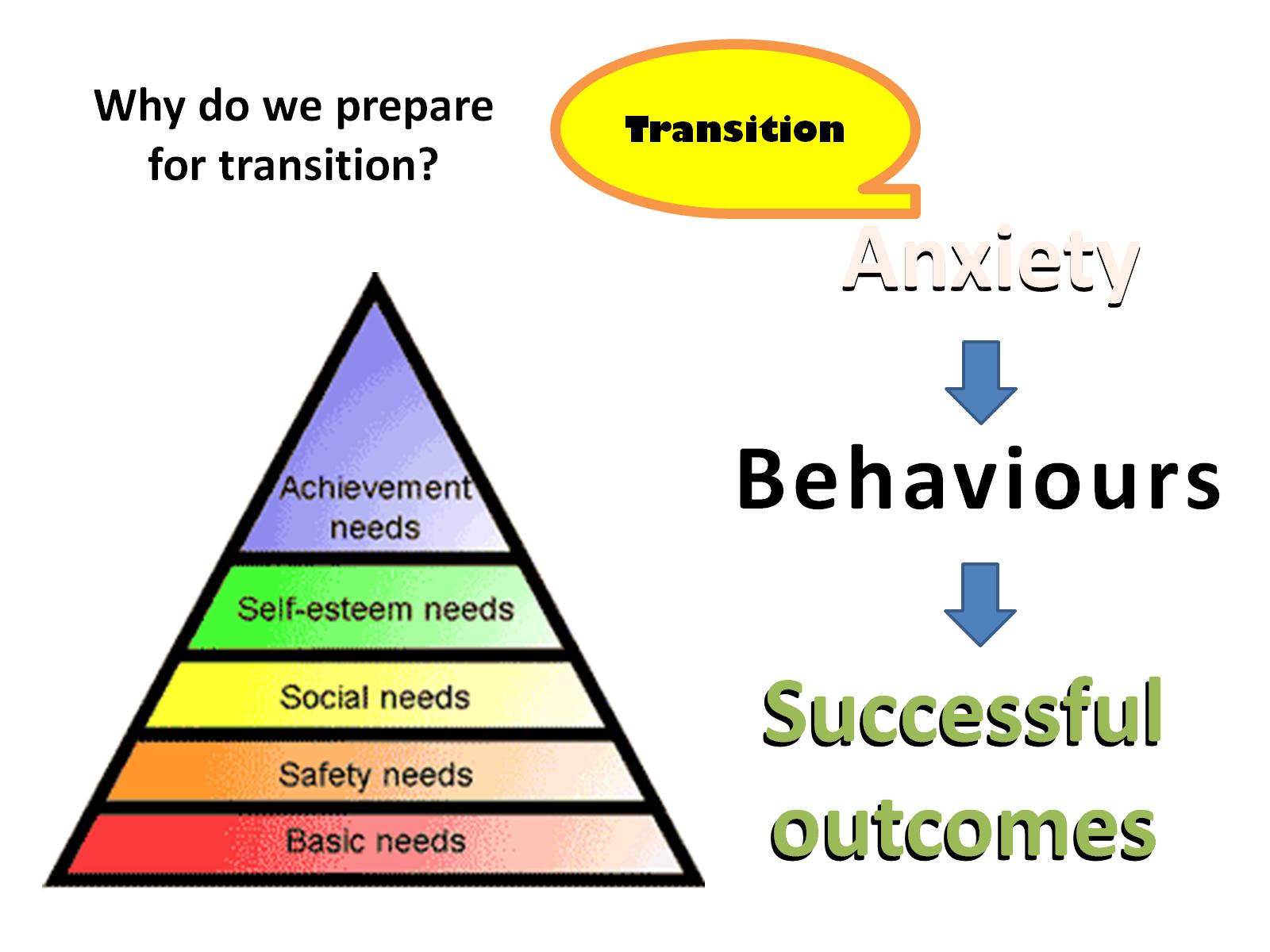 Why do we prepare for transition?
[Speaker Notes: Because children’s basic needs must be met in order for them to feel confident and secure at school.  When these needs are met, pupils can start to work towards successful outcomes.]
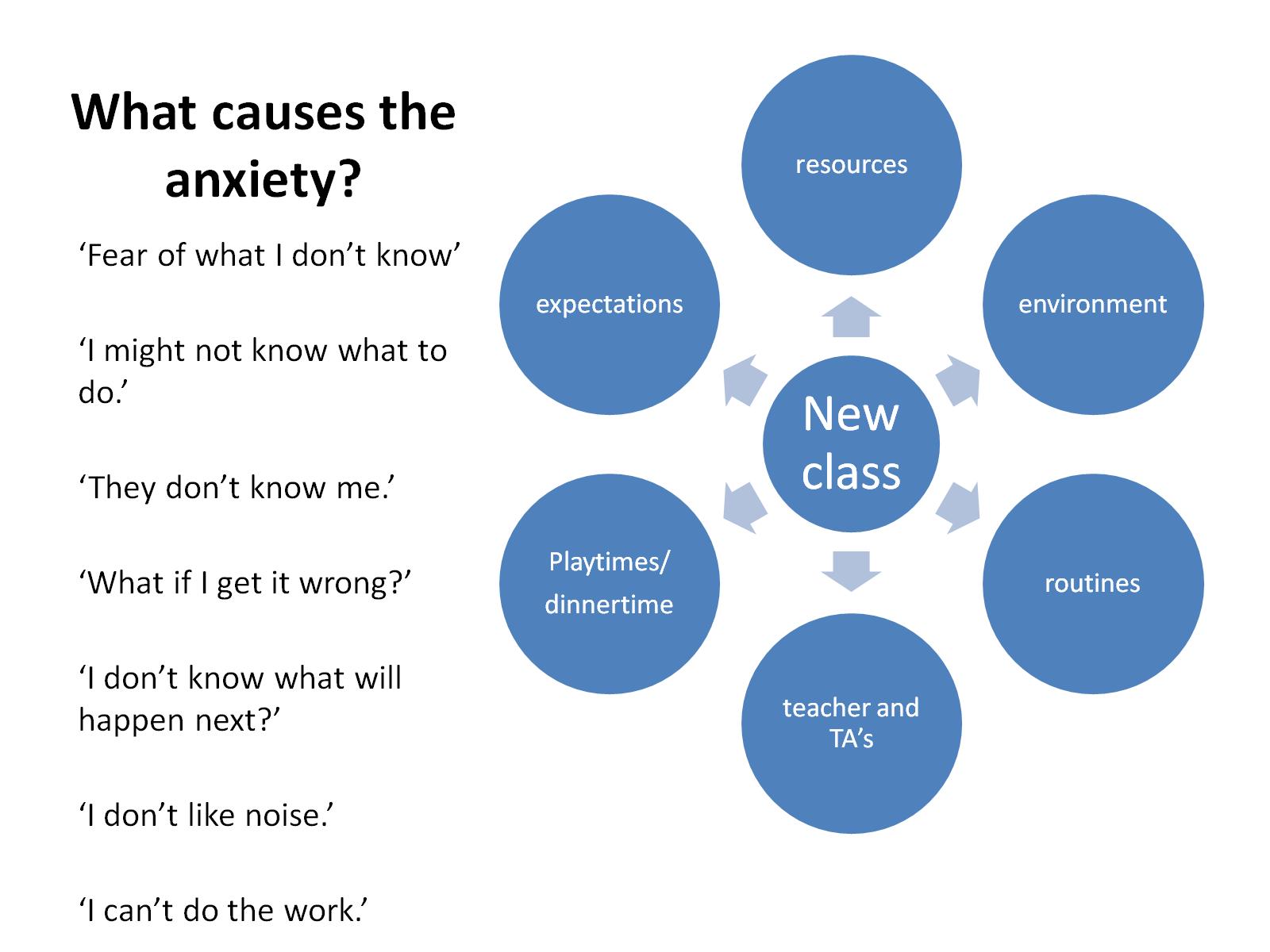 What causes the anxiety?
[Speaker Notes: With any changes we find it is the unknown that generates the fear.  What if…  they don’t know me…I do the wrong thing…they don’t have toilets close…I can’t eat my snack at break.]
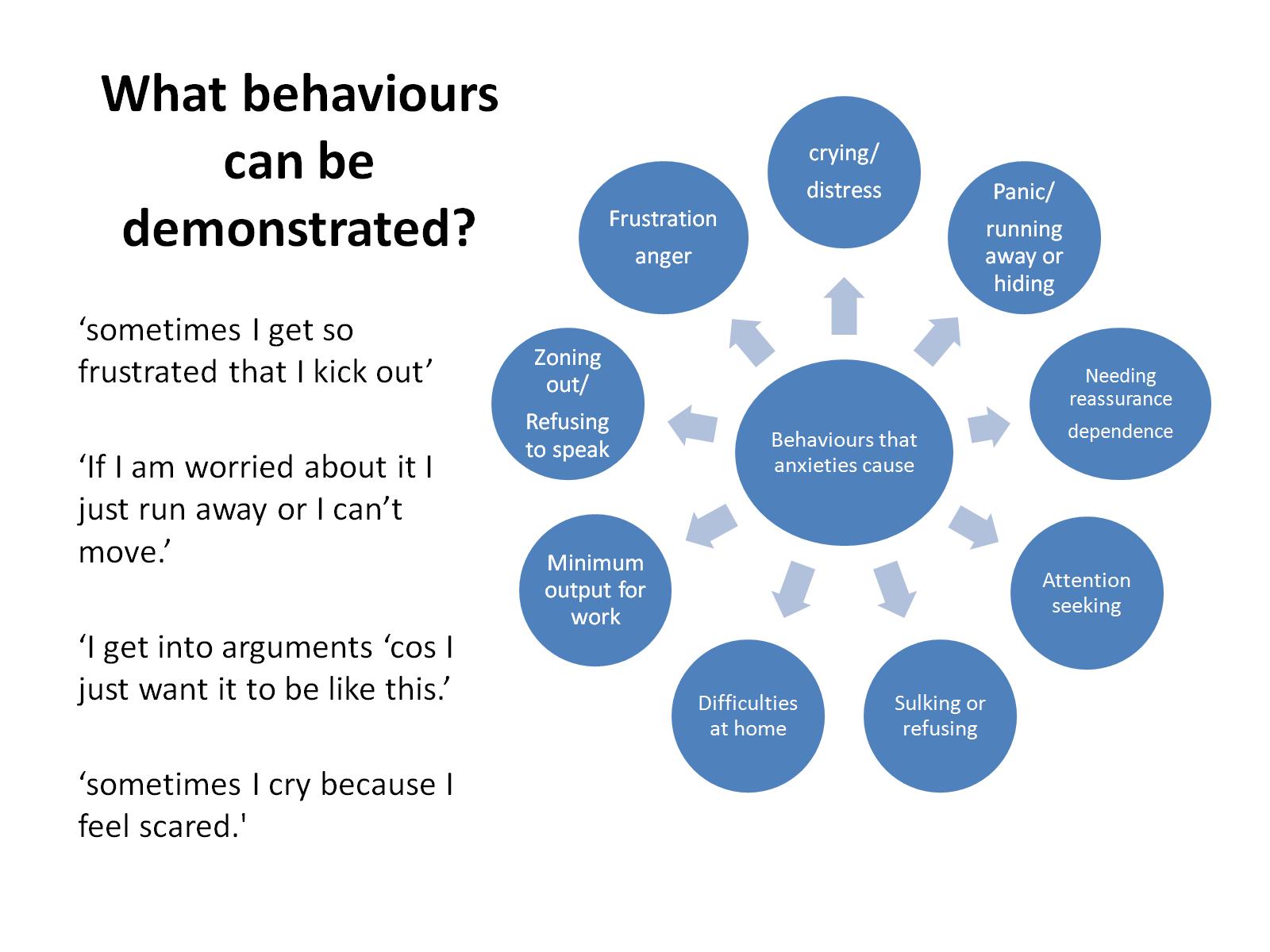 What behaviours can be demonstrated?
[Speaker Notes: However, this can be difficult to detect in school.  For some children it may be obvious but for others they may display their anxieties away from staff and peers.  We try to detect need where we can but this is where we need your help.  We rely on parents letting us know when there are anxieties.  Please speak to teachers and keep the lines of communication open.]
I need you to know me!
I need you to know what
Works for me
I need to know what will 
change and what will stay 
the same
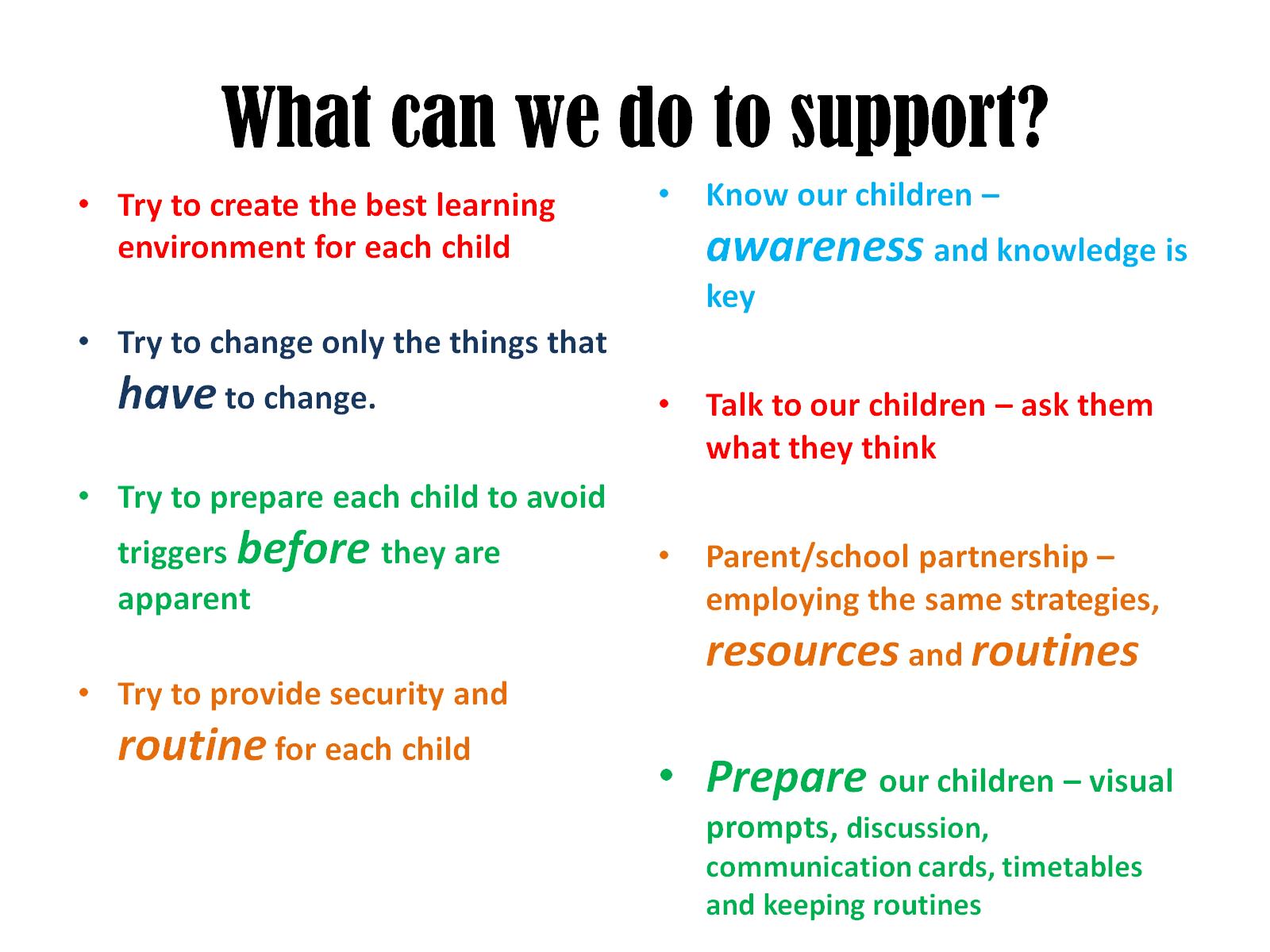 What can we do to support?
[Speaker Notes: For everything that has to change, we are trying to keep things the same.
It is important to involve children – ask them what they think
Preparation is the key – the sooner they get used to change, the quicker we can settle down to good learning.]
What will transition look like at John Rankin Schools?
May/June
Parent and pupil voice (All about Me homework)
Staff briefing and first stage planning for pupils
Parent Transition meeting
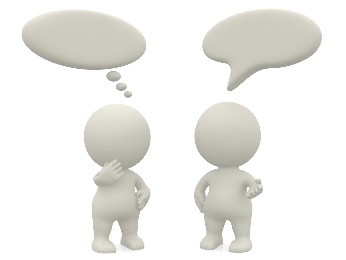 June/July
Inset meeting for staff to prepare resources, activities and photo 
     Books for individual children
Staff prepare and deliver transition activities for whole class
Staff prepare and deliver additional transition activities for individuals
Teachers have handover meetings – pass on information
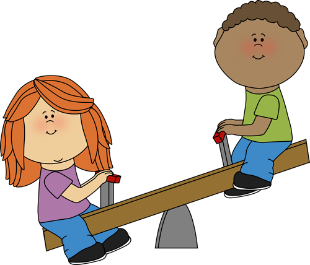 August/September
Parents receive any individual resources for transition – photo
      Books, pupil passports
Children in all year groups are closely monitored in first few 
      Weeks in September to ensure continuity
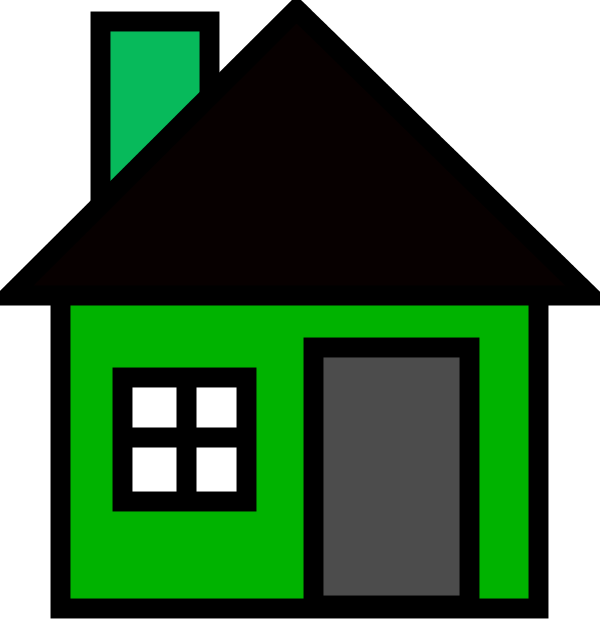 Different aspects of Transition
[Speaker Notes: Although the focus is often on who will be my teacher/who will be the TA.  It is important to note that this is only ‘one piece of the jigsaw’.  There is so much else going on in the background.
It is important that these are not focused on as we are unable to provide information about these changes due to knowing our staffing structure.]
Intake                Foundation Stage 

Visits to Nursery settings
Individual transition meetings
Visits to school setting
Class photo book
Foundation Stage                Year 1

Visits to new class
Visits to playground and other areas
Mixing with current Year 1’s
Year 2                Year 3

Angel Visits to Year 3 settings
Opportunities for teachers to observe each other
Visits to school setting
Assemblies/playtimes/parents
Class photo book
Year 6                Year 7

Visits to Secondary schools
Additional visits
Transition sessions/study skills
Photos and maps from school
Individual transition meetings
Teacher to teacher Handover
Data and teacher assessment
Profiles of children
Reports and individual SAPS 
Routines and resources that work
Behaviour management and routines
Specific Class Needs Analysis – pupil  groupings, phonics/spelling need
[Speaker Notes: There is a lot going on behind the scenes and one of these is the in depth teacher to teacher handover.  It starts from the summer term and is still apparent sometimes up until Christmas of the next academic year.
Of course there are individuals to talk about but also; teaching styles, behaviour management systems and routines]
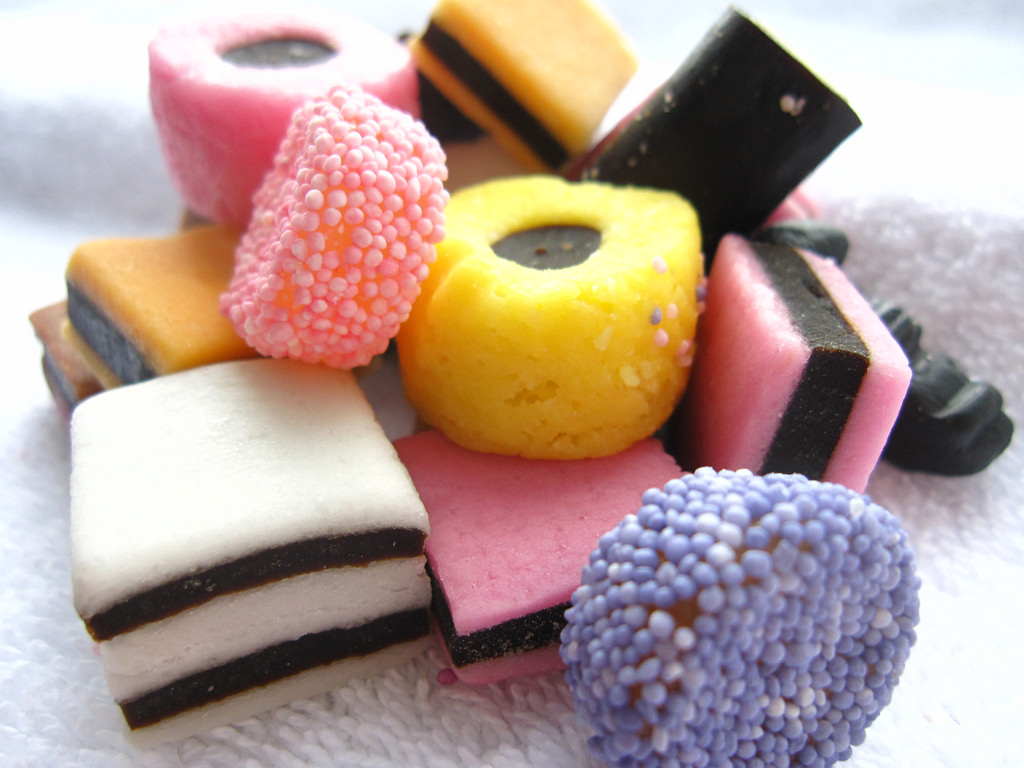 Mixed Year Groups
Purpose – ensuring a balance of abilities and a good social mix

Opportunities for parents to fill out an ‘Anything else you want us to know?’ form

Opportunities for teachers to observe and try out different groupings to ensure pupils gel as a class
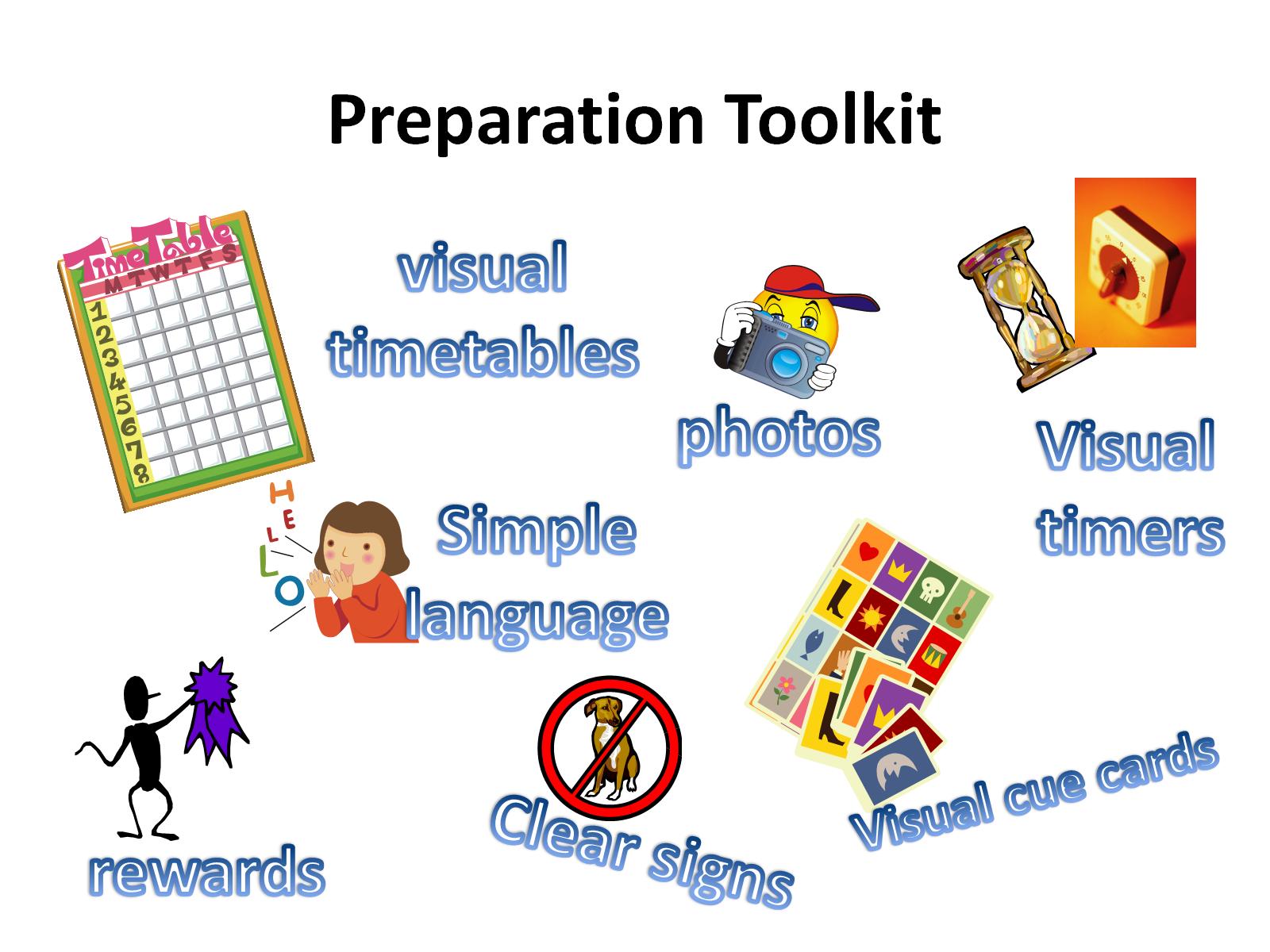 Preparation Toolkit